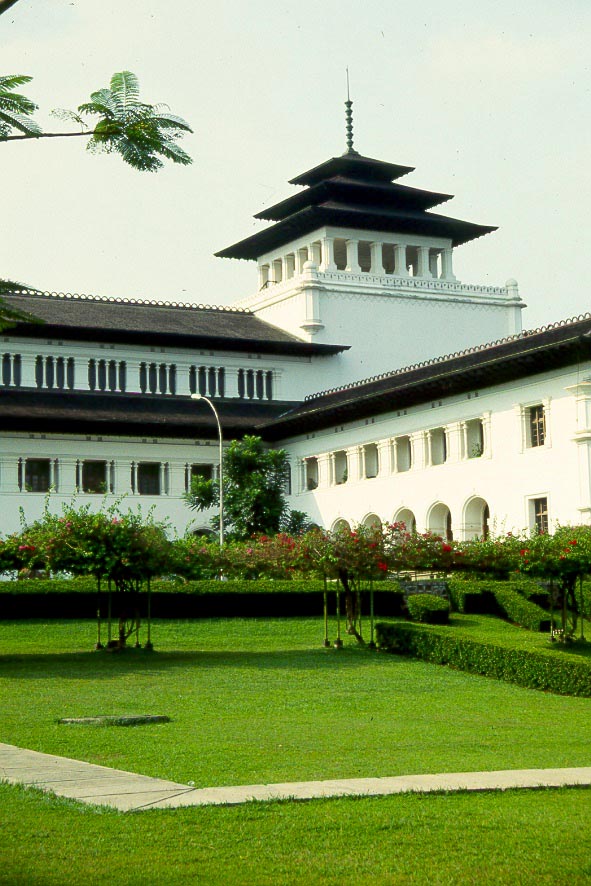 PERSIAPAN PENYUSUNAN
 RENCANA KERJA PEMERINTAH DAERAH 
(RKPD)  
TAHUN 2013
Disampaikan oleh :

Prof. DR. Ir. Deny Juanda Puradimaja, DEA
Kepala Bappeda Provinsi Jawa Barat
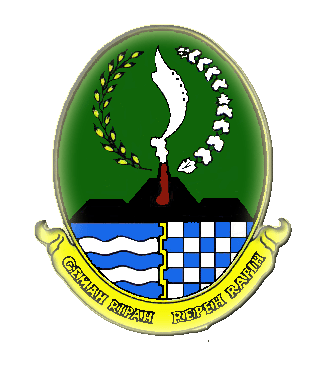 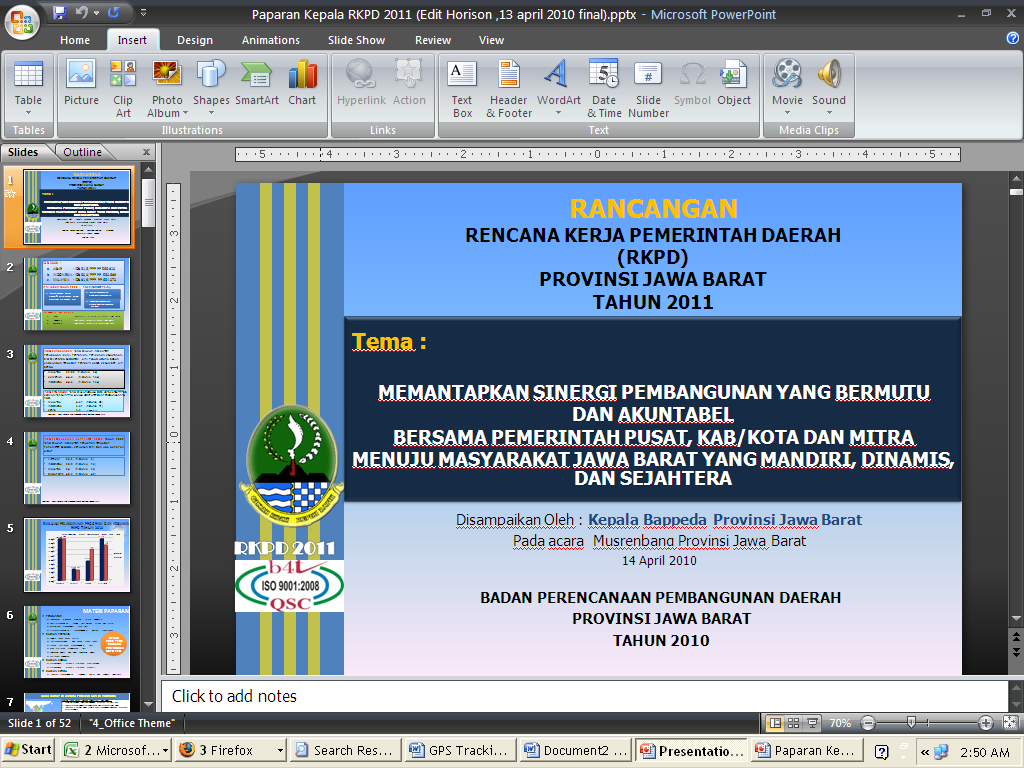 PEMERINTAH PROVINSI JAWA BARAT
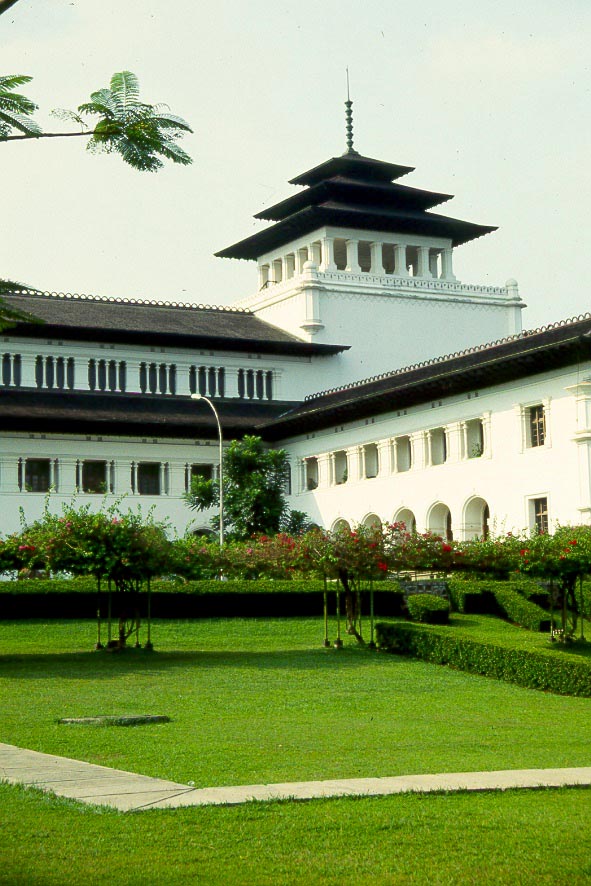 Substansi Rancangan Awal RKPD 2013
POSISI PERENCANAAN TAHUN 2013 DALAM RPJMD DAN RPJPD
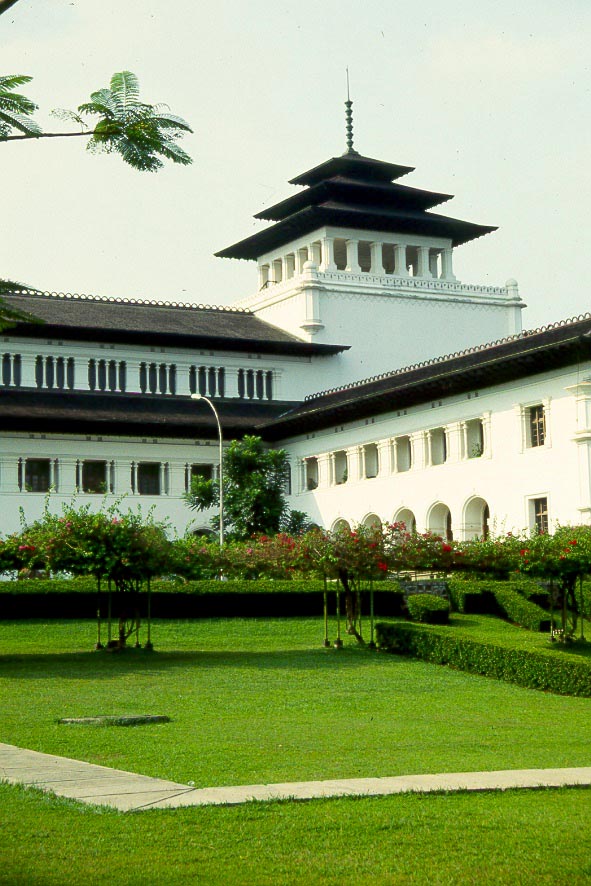 2013
Tahapan Pembangunan 
Jangka Menengah
TAHAP DIVERSIFIKASI
2012
TAHAP PENGEMBANGAN
2011
TAHAP PEMANTAPAN
2010
2023-2025
TAHAP UPAYA  MENUMBUH KEMBANGKAN
MENCAPAI KEUNGGULAN MASYARAKAT JAWA BARAT DISEGALA BIDANG
2009
2018-2023
TAHAP PERSIAPAN
MENCAPAI KEMANDIRIAN MASYARAKAT JAWA BARAT
2013-2018
MEMANTAPKAN PEMBANGUNAN SECARA MENYELURUH
2008-2013
PENYIAPAN KEMANDIRIAN MASYARAKAT JAWA BARAT
2005-2008
Tahapan Pembangunan Jangka Panjang
Penataan dan persiapan pranata pendukung  melalui kualitas sumber daya manusia
1
Implementasi INPRES Nomor 1 Tahun 2010 tentang Percepatan Pelaksanaan Prioritas Pembangunan Nasional
PEMERINTAH (2009 – 2014)
Prioritas 1, Reformasi Birokrasi dan Tata Kelola
Prioritas 2, Pendidikan
Prioritas 3, Kesehatan
Prioritas 4, Penanggulangan Kemiskinan
Prioritas 5, Ketahanan Pangan 
Prioritas 6, Infrastruktur
Prioritas 7, Iklim Investasi dan Iklim Usaha
Prioritas 8, Energi
Prioritas 9, Lingkungan Hidup dan Pengelolaan Bencana
Prioritas 10, Daerah Tertinggal, Terdepan, Terluar dan Pasca Konflik; 
Prioritas 11, Kebudayaan, Kreativitas dan Inovasi Teknologi;
Prioritas 12, Bidang Politik, Hukum dan Keamanan; 
Prioritas 13, Bidang Perekonomian
Prioritas 14, Bidang Kesejahteraan Rakyat
PEMPROV JAWA BARAT DALAM RPJM Daerah 2008 - 2013
Peningkatan Kualitas Pendidikan (P2)
Peningkatan Kualitas Kesehatan (P3)
Peningkatan Daya Beli Masyarakat (P4,P7, P10 & P13)
Kemandirian Pangan  (P5 & PL14)
Peningkatan Kinerja Manajemen Pemerintahan dan Aparatur (P1, P7, PL12, PL13 dan PL14)
Penanganan Bencana dan Pengendalian Lingkungan Hidup (P9)
Pengembangan Infrastruktur Wilayah (P6, P6 & PL13)
Kemandirian Energi  (P8)
Pembangunan Perdesaan (P10 & PL14)
Pemberdayaan Budaya Lokal dan Destinasi Wisata  (P10, P11 dan PL14)
2
PRIORITAS PEMBANGUNAN DAERAH TAHUN 2008-2013
COMMON GOALS : 
PENINGKATAN  KUALITAS PENDIDIKAN
PENINGKATAN KUALITAS KESEHATAN 
PENINGKATAN DAYA BELI MASYARAKAT 
KEMANDIRIAN PANGAN 
PENINGKATAN KINERJA APARATUR 
PENGEMBANGAN INFRASTRUKTUR WILAYAH
KEMANDIRIAN ENERGI  DAN KECUKUPAN AIR BAKU
PENANGANAN BENCANA DAN PENGENDALIAN LINGKUNGAN HIDUP
PEMBANGUNAN PERDESAAN 
PENGEMBANGAN BUDAYA LOKAL DAN DESTINASI WISATA
NON COMMON GOALS (DIFFERENT GOALS), dukungan mendasar untuk pelaksanaan tugas pokok dan fungsi; pemenuhan belanja tetap dan mengikat OPD, serta kegiatan yang bersifat sektoral atau rintisan.
3
ISU STRATEGIS PROVINSI JAWA BARAT
6
4
KEGIATAN TEMATIK SEKTORAL PEMBANGUNAN 
JAWA BARAT 2008-2013
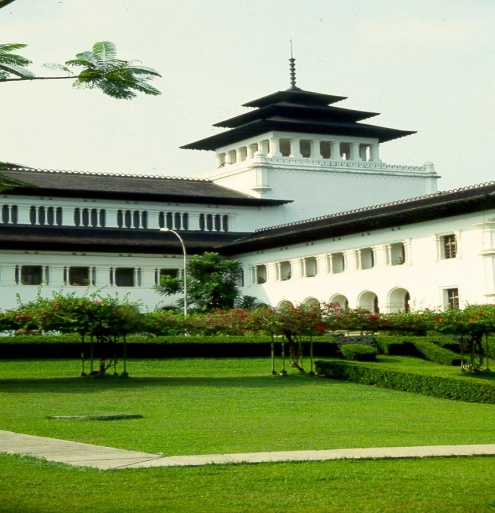 CG 1
PENINGKATAN KUALITAS PENDIDIKAN
CG 2
PENINGKATAN KUALITAS KESEHATAN
CG 3
PENINGKATAN DAYA BELI MASYARAKAT
Jabar  bebas putus jenjang sekolah pendidikan fokus pendidikan 9 tahun di kabupaten dan 12 tahun untuk kota (11)
Peningkatan pelayanan pendidikan non formal plus kewirausahaan dengan sasaran usia 15 tahun ke atas dan pendidikan berbasis masyarakat (12)
Pengembangan pendidikan kejuruan dan pendidikan bertaraf internasional (13)
Pendidikan berkebutuhan khusus (14)
Peningkatan relevansi dan kualitas pendidikan tinggi (15).
Pengembangan Fasilitas Pendidikan Olahraga dan Kepemudaan (16)
Peningkatan budaya masyarakat bekerja,perluasan lapangan kerja dan kesempatan berusaha UMKM serta Pengentasan Kemiskinan (31)
Jawa Barat sebagai daerah tujuan investasi (32)
Pengembangan skema pembiayaan alternatif (33)
Pengembangan agribisnis, forest bisnis, marine bisnis, agroindustri, dan industri manufaktur (34)
Pengembangan Industri Kreatif dan wirausahawan muda kreatif (35)
Peningkatan pelayanan kesehatan  dasar di Puskesmas, Puskesmas PONED dan pemenuhan sumber daya kesehatan. (21)
Peningkatan  Program Keluarga Berencana (22)
Pemenuhan pelayanan kesehatan dasar ibu dan anak (GERAKAN PENYELAMATAN MASA DEPAN/GEMAMAPAN : gizi buruk, posyandu, jamkesnas provinsi dan penyediaan fasilitas Rawat Gakin pada rumah sakit di 5 wilayah (23)
Peningkatan Layanan Rumah Sakit Rujukan  HIV/AIDS , TBC, Flu Burung dan Narkoba (24)
Pemberantasan penyakit menular dan penyakit  tidak menular serta peningkatan perilaku hidup bersih dan sehat (25)
Pengembangan  jaminan pembiayaan kesehatan masyarakat  Provinsi Jawa  Barat (26)
40 
KEGIATAN TEMATIK
CG 4
KEMANDIRIAN PANGAN
CG 5
PENINGKATAN KINERJA APARATUR
Profesionalisme aparatur untuk mewujudkan pemerintah daerah yang bersih dan akuntabel (51)
Peningkatan kualitas komunikasi organisasi dan komunikasi publik  yang berkualitas berbasis IT melalui Jabar Cyber Province (52)
Penataan Sistem Hukum di Daerah & Penegakan hukum, Pengawalan Implementasi Produk Hukum  serta peningkatan peran masyarakat dalam penyusunan dan penerapan kebijakan (53)
Kerjasama Pembangunan antar wilayah dan wilayah perbatasan (54)
Peningkatan kualitas perencanaan, pengendalian dan akuntabilitas pembangunan (55)
Jabar sebagai Sentra Produksi Benih/Bibit Nasional tahun 2013 (4.1)
Tercapainya 13 juta ton GKG dan swasembada protein hewani tahun 2013 (4.2)
Jawa Barat bebas rawan pangan (Ketahanan Pangan) (4.3)
Meningkatnya dukungan infrastruktur (jalan, jembatan & irigasi) di sentra produksi pangan (4.4)
Kegiatan untuk menangani masalah kronis dan meningkatkan performance pembangunan 
di Jawa Barat
CG 9
PEMBANGUNAN PERDESAAN
CG 8
 PENANGANAN BENCANA DAN PENGENDALIAN LINGKUNGAN HIDUP
CG6
PENGEMBANGAN  INFRASTRUKTUR WILAYAH
CG 10
PENGEMBANGAN BUDAYA LOKAL DAN DESTINASI WISATA
CG 7
KEMANDIRIAN ENERGI DAN KECUKUPAN AIR BAKU
Penanganan banjir  lintas wilayah di Cekungan Bandung, Pantura dan Bodebek (81)
Konservasi dan rehabilitasi kawasan hulu DAS prioritas (Citarum, Cimanuk, Ciliwung, Citanduy)  dan Kawasan Pesisir serta pulau kecil melalui Jabar Green Province (82)
Pengendalian pencemaran limbah industri , limbah domestik dan pengelolaan sampah regional (83)
Pembangunan perdesaan dengan menerapkan prinsip desa mandiri (91)
Peningkatan kualitas tata kelola pemerintahan desa (92)
Peningkatan Kemantapan Jalan dan Penanganan kemacetan lalu lintas di Pusat Kegiatan Ekonomi di Tanjung sari, Nagreg,  Padalarang, Cicurug,  Cisarua – Puncak dan Kota Bandung dan sekitarnya (61)
Pembangunan Infrastruktur Strategis di Koridor Bandung-Cirebon, dan Cianjur – Sukabumi- Bogor, Jakarta – Cirebon,  Bandung – Tasikmalaya serta Jabar Selatan (62)
Peningkatan kondisi infrastruktur jalan dan perhubungan di wilayah perbatasan antar provinsi dan antar Kab/kota serta penciptaan pusat-pusat pertumbuhan baru (63)
Pembangunan infrastruktur sumber daya air dan irigasi strategis di Jawa Barat. (64)
Pelestarian seni budaya tradisional dan benda cagar budaya serta kearifan lokal sebagai jati diri masyarakat Jawa Barat (101)
Gelar Karya dan Kreativitas Seni Budaya Jawa Barat (102)
Pengembangan Destinasi wisata dengan fokus ekowisata, wisata budaya dan heritage serta wisata IPTEK yang terintegrasi dalam rangka destinasi wisata Jawa-Bali  (103)
Jabar mandiri energi perdesaan untuk listrik dan bahan bakar kebutuhan domestik (71)
Infrastruktur Air Bersih Perkotaan dan Perdesaan di Jawa Barat (72)
5
PRIORITAS PEMBANGUNAN BERBASIS TEMATIK KEWILAYAHAN 2010
(Kesepakatan Bersama antara Gubernur dengan Bupati/Walikota Nomor 912/05/Bapp)
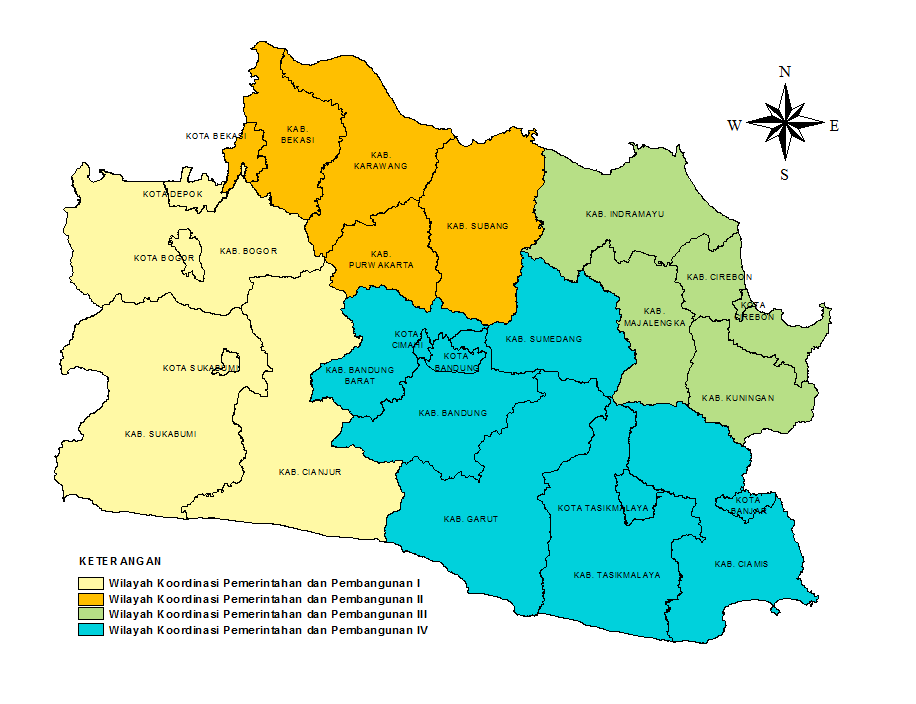 WKPP III (cirebon)
Pengembangan agribisnis mangga (31)
Pengembangan sistem perdagangan komoditi  beras dan palawija (32)
Pengembangan destinasi wisata pilgrimage (ziarah) dan cagar budaya (33)
Pengembangan Taman Hutan Raya Ciremai (34)
Pengembangan batik, industri makanan dan minuman olahan (35)
WKPP II (purwakarta)
Pengembangan Kawasan Ekonomi Khusus Industri Karawang-Bekasi (21)
Pengembangan industri manufaktur (22)
Pengembangan industri perberasan (23)
Pengembangan perikanan budidaya ikan air tawar dan air payau serta mangrove (24)
Pengembangan wisata sejarah dan wisata pilgrimage (ziarah) (25)
WKPP IV (priangan)
Pengembangan Kawasan Pendidikan dan Riset Terpadu di Jatinangor (4.1)
Integrasi pengembangan agribisnis jagung dan ternak unggas, budidaya ikan air tawar di Kab. Ciamis dan Tasikmalaya serta ternak sapi perah di Kab. Bandung, Kab. Bandung Barat, Sumedang dan Garut, domba Garut di Garut dan jejaringnya serta pengembangan sentra produksi pakan ternak di  Kab. Garut (42)
Pengembangan produksi sayuran dan tanaman hias di Kab. Bandung dan Bandung Barat (43)
Pengembangan jasa perdagangan dan industri kreatif di Kota Bandung, Kota Cimahi, Kab. Bandung Barat dan Kota Tasikmalaya (44)
Pengembangan aktivitas ekonomi melalui destinasi wisata internasional, agribisnis dan bisnis kelautan dalam rangka perintisan PKN Pangandaran  (45)
WKPP I (BOGOR ) 
Integrasi sentra penggembalaan ternak sapi potong dan domba di Kab. Cianjur dan Kab./Kota Sukabumi (11)
Pengembangan destinasi wisata Bogor, Puncak, Sukabumi dan Cianjur (12)
Pengembangan aktivitas ekonomi berbasis agribisnis, bisnis kelautan dan pertambangan dalam rangka perintisan PKN Pelabuanratu (13)
Pusat Pengembangan benih ikan air tawar dan ikan hias untuk memenuhi pasar regional dan internasional (14)
Pengembangan sistem agribisnis beras berkualitas (varietas pandan wangi) (15)
6
TEMA PEMBANGUNAN PROVINSI JAWA BARAT
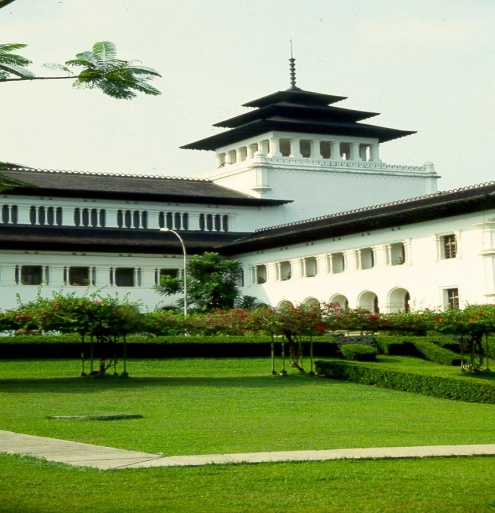 7
TEMA PEMBANGUNAN 
PROVINSI JAWA BARAT TAHUN 2013
Mengintegrasikan Peran Dunia Usaha, Perguruan Tinggi dan Komunitas dalam mewujudkan Pembangunan Sektoral dan Perkuatan Pembangunan Kewilayahan 
untuk Mempercepat 
Terwujudnya Masyarakat Jawa Barat 
yang Mandiri, Dinamis dan Sejahtera
8
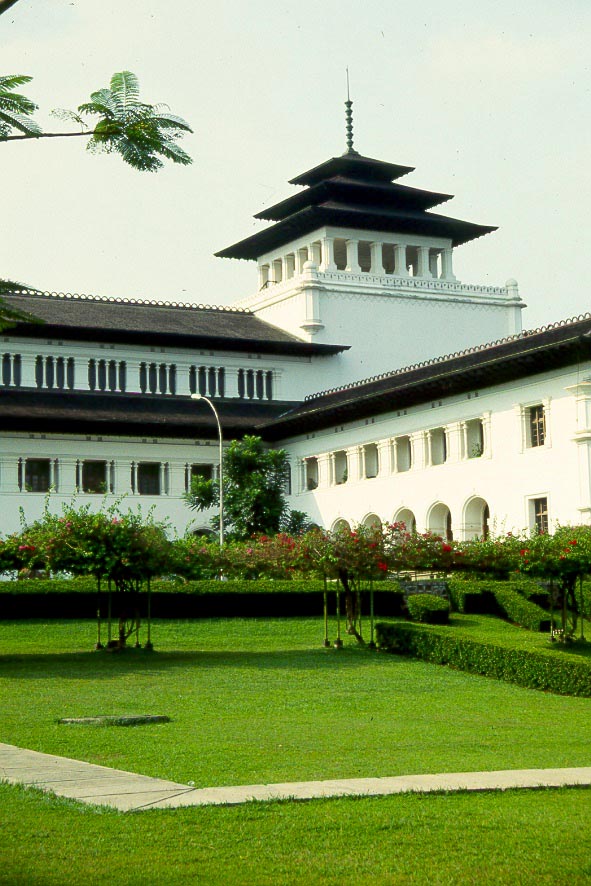 TARGET IPM BESERTA TURUNANNYA TAHUN 2013
9
INDIKATOR KINERJA PEMBANGUNAN DAERAH PROVINSI JAWA BARAT 
(RPJMD PERUBAHAN PROVINSI JAWA BARAT 2008-2013)
INDIKATOR KINERJA PEMBANGUNAN DAERAH PROVINSI JAWA BARAT 
(RPJMD PERUBAHAN PROVINSI JAWA BARAT 2008-2013)
INDIKATOR KINERJA PEMBANGUNAN DAERAH PROVINSI JAWA BARAT 
(RPJMD PERUBAHAN PROVINSI JAWA BARAT 2008-2013)
12
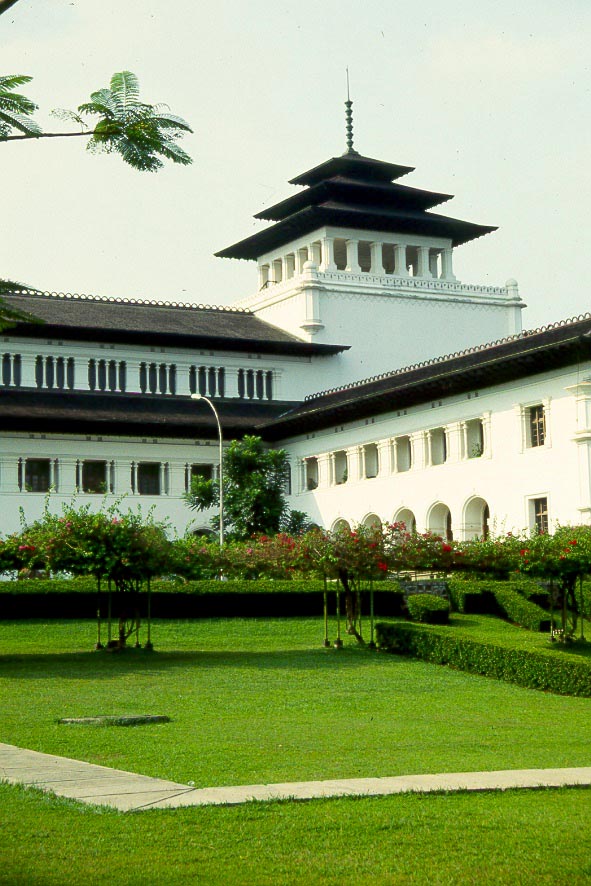 Mekanisme Penyusunan RKPD 2013
PENYUSUNAN RENJA 2013
PENYUSUNAN RKPD PROVINSI JAWA BARAT TAHUN 2013
10 Februari 2012
5
19 - 23 Januari 2012
Penyampaian Surat 
Edaran Gubernur tentang Rancangan Awal RKPD 2013
I
Penyampaian Usulan Kegiatan OPD/Biro Tahun 2013  (melalui sistem perencanaan OnLine /“RKPD ONLINE)*
14 Febr – 18  Maret  2012
6
Penyusunan Rancangan 
Renja OPD/Biro  2013
Renstra OPD/Biro
5 - 31 Januari 2012
1 Desember 2011 - 31 Januari 2012
6-8 Feb 2012
11 – 12 Feb 2012
4
1
2
3
Rancangan Awal RKPD 2013
 (Draft Akhir)
Evaluasi Kinerja     Pembangunan Tahun 2010-2011
Penyusunan Rancangan Awal RKPD 2013
 (Draft Awal)
Pembahasan 
Rancangan Awal RKPD 2013/Forum Komunikasi Publik
19 – 29 Maret 2012
II
8
Forum OPD/ Gabungan 
OPD
10
30 Maret  - 2 April 2012
IV
Penyampaian Rancangan 
Awal Renja Ke Bappeda
5 April 2012
1 – 5 April 2012
26 Maret – 1 April 2012
1 – 16 Maret 2012
12
Rancangan 
RKPD 2013
Musrenbang
 Kabupaten /Kota
Finalisasi
Rancangan Awal 
RKPD 2013
11
Pra Musrenbang Kewilayahan
9
7
14
16  – 20 April 2012
V
Verifikasi Renja OPD oleh Bidang Bappeda
23  – 30 April 2012
15
Penyempurnaan Renja 
OPD Hasil Verifikasi
V
17 Maret – 20 Maret 2012
17 Maret – 20 Maret 2012
10 – 11 April 2012
7.b
7.a
Penyampaian Hasil Musrenbang Kabupaten/Kota 
(Formulir C-4)
(melalui sistem perencanaan OnLine/RKPD ONLINE)**
Penyampaian Hasil Musrenbang Kabupaten/Kota 
(Formulir C-4)
(melalui sistem perencanaan OnLine/RKPD ONLINE)**
13
Musrenbang  Provinsi
III
30  April  - 9 Mei 2012
17
Rancangan Akhir Renja
 OPD
16 April – 9 Mei 2012
21 - 25 Mei 2012
20
16
Rancangan 
Akhir RKPD 2013
Verifikasi Renja OPD oleh Bidang Bappeda
VI
28 - 31 Mei 2012
21
Penyempurnaan 
Rancangan Akhir Renja OPD
9 Mei 2012
18
Kosultasi Rancangan Akhir RKPD 2013 dengan Gubernur dan wakil Gubernur
11 Juni 2012
22
Pengesahan Renja OPD/
Biro Tahun 2013 melalui 
Peraturan Gubernur
15 Mei 2012
19
Pergub RKPD
VII
29 Juni 2012
23
Penetapan Renja OPD
/Biro Tahun 2013  melalui Peraturan Kepala OPD
13
Sumber : Permendagri  Nomor 54 Tahun 2010
 : Usulan OPD/Biro Setda Provinsi dilengkapi dengan surat pengantar yang ditanda tangani oleh Kepala OPD/Biro
**      : Usulan Kabupaten/Kota dilengkapi dengan surat pengantar yang ditandatangani oleh Bupati/Walikota
MEKANISME PENYUSUNAN RENJA TAHUN 2013
INPUT
PROSES
OUTPUT
Penyampaian Surat 
Edaran Gubernur tentang Rancangan Awal RKPD 2013
Penyusunan Rancangan 
Renja OPD/Biro  2013
Rancangan Awal Renja OPD/Biro
14 Febr – 18  Maret  2012
Usulan Program dan Kegiatan Prioritas Hasil Forum OPD/Gabungan OPD (Formulir  C-5.1)
Hasil Musrenbang Kabupaten/Kota 
(Formulir C-4)
Forum OPD/ Gabungan 
OPD
19 – 22 Maret 2012
26  Maret – 2 April 2012
Rancangan Awal Renja OPD/Biro 
Formulir Pengendalian dan Evaluasi Terhadap Kebijakan Renja OPD
Perbaikan Rancangan  Awal Renja Hasil Verifikasi
Penandatangan Formulir Pengendalian dan Evaluasi Terhadap Kebijakan Renja OPD oleh Kepala OPD
Penyampaian Rancangan 
Awal Renja Ke Bappeda
21 - 29 April 2012
16  – 20 April 2012
Verifikasi Awal Renja OPD/Biro
Tidak
Ya
Rancangan Renja OPD/Biro
Rancangan 
RKPD 2013
21 - 29 April 2012
Penyempurnaan Renja 
OPD Hasil Verifikasi
28 - 31 Mei 2012
30  April  - 9 Mei 2012
16 April – 9 Mei 2012
Perbaikan Rancangan  Akhir Renja Hasil Verifikasi
Penandatangan Kesimpulan Pengendalian dan Evaluasi Terhadap kebijakan Renja OPD oleh Kepala Bappeda
Rancangan Akhir Renja OPD/Biro
Formulir Kesimpulan Pengendalian dan Evaluasi Terhadap kebijakan Renja OPD oleh Kepala Bappeda
Rancangan Akhir Renja
 OPD dan Penyampaian Rancangan Akhir Renja ke Bappeda (10 – 16 Mei 2012)
Musrenbang  Provinsi
Rancangan 
Akhir RKPD 2013
Verifikasi Akhir Renja OPD/Biro
21 - 25 Mei 2012
Tidak
Ya
Rancangan Akhir Renja OPD/Biro
28 - 31 Mei 2012
Penyempurnaan Rancangan Akhir Renja  OPD
Peraturan Gubernur Tentang Renja OPD/Biro
Pengesahan Rancangan Akhir Renja  OPD
11 Juni 2012
Peraturan Kepala OPD Tentang Renja OPD/Biro
Pengesahan Rancangan Akhir Renja  OPD
29 Juni 2012
PROSES DAN JADWAL MUSRENBANG 2012 UNTUK PERENCANAAN 2013
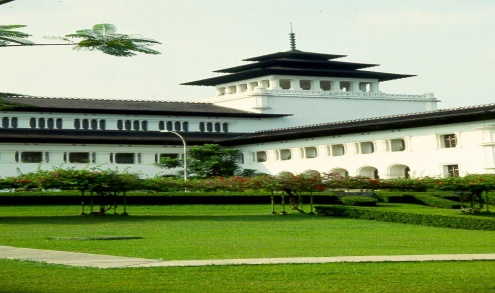 RANGKAIAN MUSRENBANG PROVINSI
2 – 31 Januari 2012
19 - 22 Maret 2012
26  - 30 Maret 2012
10 – 11 April 2012
15 Mei 2012
MUSRENBANG DESA/
KELURAHAN
FORUM OPD PROVINSI
MUSRENBANG
PROVINSI
PENETAPAN 
PERATURAN GUBERNUR TENTANG RKPD 2012
PRA MUSRENBANG
Minggu ke-3 April 2012
Minggu ke-4 April2012
MUSRENBANG 
KECAMATAN
MUSRENBANG KABUPATEN/
KOTA
FOCUS GROUP DISCUSSION
MUSRENBANG NASIONAL
PRA MUSRENBANG
NASIONAL
1 – 29 Pebruari 2012
1 – 16 Maret 2012
PASCA
MUSRENBANG NASIONAL
Minggu ke-1
 Mei 2012
RANGKAIAN MUSRENBANG NASIONAL
15
Struktur Organisasi Tim Penyusun RKPD Tahun 2013
(Keputusan Gubernur No : 120.05/Kep.1752.Bapp/2011, 29 Desember 2011)
PENGARAH

Gubernur Jawa Barat
Wakil Gubernur Jawa Barat
Sekretaris Daerah Provinsi Jawa Barat
KETUA

KEPALA BAPPEDA 
PROVINSI JAWA BARAT
WAKIL KETUA

KEPALA BIRO KEUANGAN SETDA
PROVINSI JAWA BARAT
SEKRETARIS

SEKRETARIS BAPPEDA
PROVINSI JAWA BARAT
KELOMPOK KERJA I


OPD/BIRO LINGKUP BIDANG PEMERINTAHAN
KELOMPOK KERJA IV

OPD/BIRO LINGKUP BIDANG SOSIAL BUDAYA
KELOMPOK KERJA II


OPD/BIRO LINGKUP BIDANG EKONOMI
KELOMPOK KERJA III

OPD/BIRO LINGKUP BIDANG FISIK
16
KELOMPOK KERJA I
Asisten Pemerintahan, Hukum dan HAM Sekretaris Daerah Provinsi Jawa Barat;
Sekretaris DPRD Provinsi Jawa Barat;
Inspektur Provinsi Jawa Barat;
Kepala Badan Kepegawaian Daerah Provinsi Jawa Barat;
Kepala Badan Pendidikan dan Pelatihan Daerah Provinsi Jawa Barat;
Kepala Badan Kesatuan Bangsa, Politik dan Perlindungan Masyarakat Provinsi Jawa Barat;
Kepala Badan Koordinasi Pemerintahan dan Pembangunan Wilayah I;
Kepala Badan Koordinasi Pemerintahan dan Pembangunan Wilayah II:;
Kepala Badan Koordinasi Pemerintahan dan Pembangunan Wilayah III;
Kepala Badan Koordinasi Pemerintahan dan Pembangunan Wilayah IV;
Kepala Badan Pemberdayaan Masyarakat dan Pemerintahan Desa Provinsi Jawa Barat;
Kepala Badan Perpustakaan dan Kearsipan Daerah Provinsi Jawa Barat;
Kepala Dinas Pendapatan Provinsi Jawa Barat;
Kepala Dinas Komunikasi dan Informatika Provinsi Jawa Barat;
Kepala Satuan Polisi Pamong Praja Provinsi Jawa Barat;
Kepala Sekretariat Komisi Penyiaran Indonesia Daerah Provinsi Jawa Barat
Kepala Biro Pemerintahan Umum Sekretariat Daerah Provinsi Jawa Barat
 Kepala Biro Otonomi Daerah dan Kerjasama Sekretariat Daerah Provinsi Jawa Barat
Kepala Biro Hukum dan HAM Sekretariat Daerah Provinsi Jawa Barat
17
KELOMPOK KERJA II
Asisten Perekonomian dan Pembangunan Sekretaris Daerah Provinsi Jawa Barat.
Kepala Badan Ketahanan Pangan Daerah Provinsi Jawa Barat;
Kepala Badan Koordinasi Promosi dan Penanaman Modal Daerah Provinsi Jawa Barat;
Kepala Dinas Perhubungan Provinsi Jawa Barat;
Kepala Dinas Pariwisata dan Kebudayaan Provinsi Jawa Barat;
Kepala Dinas Bina Marga Provinsi Jawa Barat;
Kepala Dinas Pengelolaan Sumber Daya Air Provinsi Jawa Barat;
Kepala Dinas Permukiman dan Perumahan Provinsi Jawa Barat;
Kepala Dinas Energi dan Sumber Daya Mineral Provinsi Jawa Barat;
Kepala Dinas Koperasi dan UMKM Provinsi Jawa Barat;
Kepala Dinas Perindustrian dan Perdagangan Provinsi Jawa Barat;
Kepala Dinas Pertanian Tanaman Pangan Provinsi Jawa Barat;
Kepala Dinas Peternakan Provinsi Jawa Barat;
Kepala Dinas Perikanan dan Kelautan Provinsi Jawa Barat;
Kepala Dinas Kehutanan Provinsi Jawa Barat;
Kepala Dinas Perkebunan Provinsi Jawa Barat;
Kepala Biro Administrasi Perekonomian Sekretariat Daerah Provinsi Jawa Barat
Kepala Biro Bina Produksi Sekretariat Daerah Provinsi Jawa Barat
Kepala Biro Administrasi Pembangunan Sekretariat Daerah Provinsi Jawa Barat
18
KELOMPOK KERJA III
Asisten Kesejahteraan Rakyat Sekretaris Daerah Provinsi Jawa Barat.
Kepala Badan Pengelolaan Lingkungan Hidup Daerah Provinsi Jawa Barat;
Kepala Badan Pemberdayaan Perempuan dan Keluarga Berencana Provinsi Jawa Barat;
Kepala Badan Penanggulangan Bencana Daerah Provinsi Jawa Barat;
Kepala Dinas Pendidikan Provinsi Jawa Barat;
Kepala Dinas Kesehatan Provinsi Jawa Barat;
 Kepala Dinas Sosial Provinsi Jawa Barat;
Kepala Dinas Tenaga Kerja dan Transmigrasi Provinsi Jawa Barat;
Kepala Dinas Olah Raga dan Pemuda Provinsi Jawa Barat;
Direktur Rumah Sakit Jiwa Provinsi Jawa Barat;
Direktur Rumah Sakit Paru Provinsi Jawa Barat;
Direktur Rumah Sakit Umum Daerah Al Ihsan Provinsi Jawa Barat;
19
KELOMPOK KERJA IV
Asisten Administrasi Sekretaris Daerah Provinsi Jawa Barat.
Kepala Badan Pelayanan Perizinan Terpadu Provinsi Jawa Barat;
Kepala Biro Pelayanan Sosial Dasar Sekretariat Daerah Provinsi Jawa Barat
Kepala Biro Pengembangan Sosial Sekretariat Daerah Provinsi Jawa Barat
Kepala Biro Organisasi Sekretariat Daerah Provinsi Jawa Barat
Kepala Biro Pengelolaan Barang Daerah Sekretariat Daerah Provinsi Jawa Barat
Kepala Biro Humas, Protokol dan Umum Sekretariat Daerah Provinsi Jawa Barat
Kepala Kantor Perwakilan.
20
PERENCANAAN ONLINE BAPPEDA PROVINSI JAWA BARAT www. bappeda.jabarprov.go.id
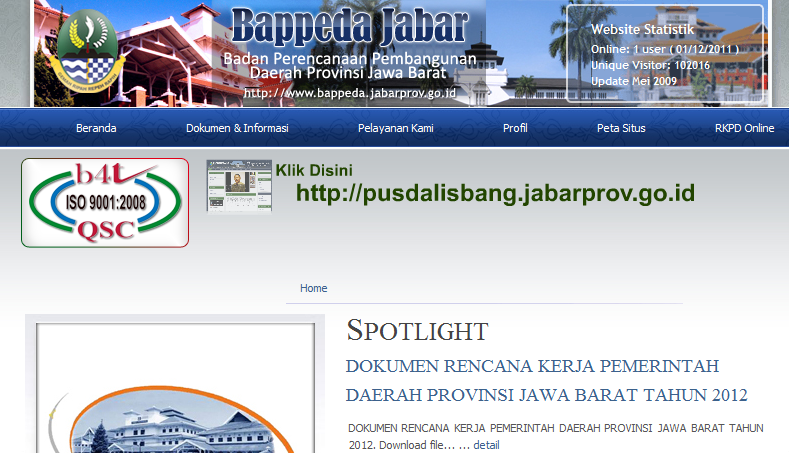 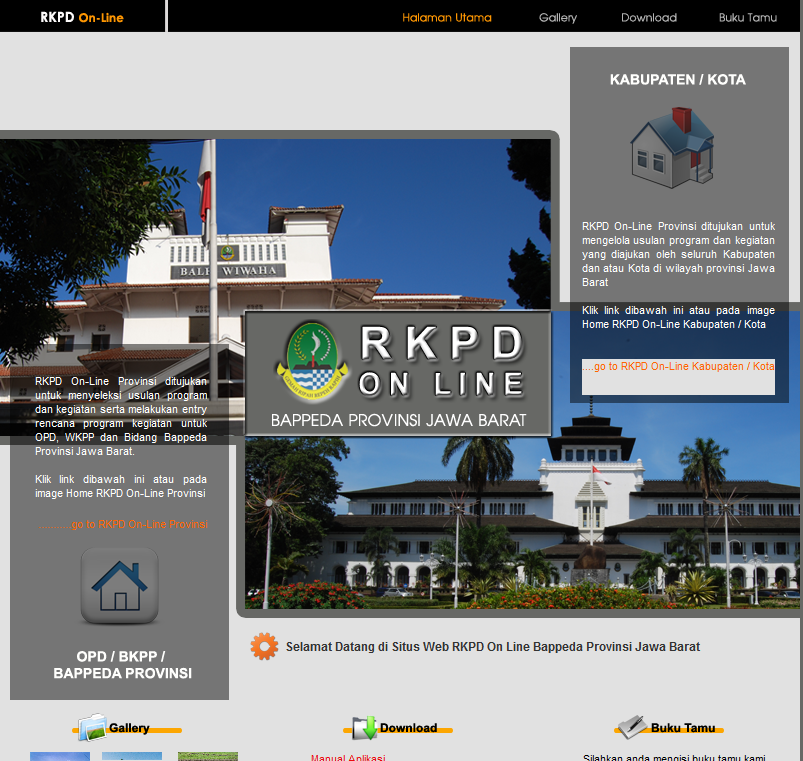 21
Kesimpulan
Penyusunan RKPD Provinsi Jawa Barat Tahun 2013 telah dimulai pada tanggal 1 Desember 2011. Dengan demikian seluruh usulan kegiatan yang telah disampaikan sebelum tanggal 1 Desember 2011 dinyatakan “TIDAK BERLAKU” dan jika akan diusulkan kembali harus diperbaharui.
Usulan OPD/Biro, paling lambat tanggal 23 Januari 2012 : Urusan Provinsi yang membutuhkan dukungan dana APBD Provinsi dan sharing APBN (sebagai Bahan Rancangan Awal RKPD 2013 dan Rancangan Awal Renja OPD)
Usulan Kabupaten/Kota, paling lambat tanggal               20 Maret 2012 :
Urusan Kab/Kota untuk memperkuat RKPD Provinsi (sektoral dan kewilayahan) yang membutuhkan dukungan sharing dana APBD Provinsi
Urusan Kab/Kota yang membutuhkan dukungan dana APBN
22
MARI KITA WUJUDKAN
SATU DATA 
UNTUK PEMBANGUNAN JAWA BARAT
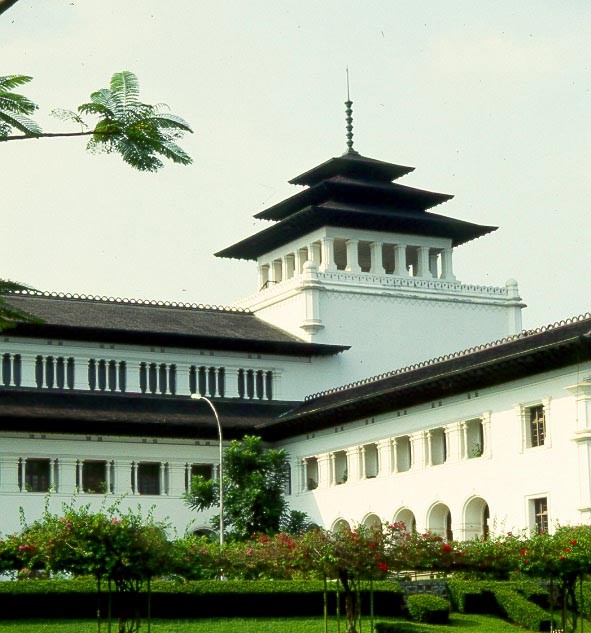 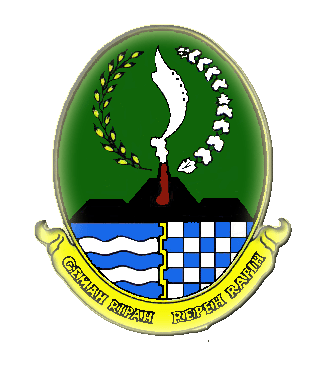 TERIMA KASIH
SMS JABAR MEMBANGUN
0811 200 5500
Informasi lebih lanjut :
Sekretariat Daerah Provinsi Jawa Barat
   Jalan Diponegoro No.22 Bandung
   Telp. (022) 4204483 
Bappeda Provinsi Jawa Barat 
   Jalan. Ir H.Juanda No. 287
   Telp. (022) 251 6061, Fax, (022) 2510731
   Website : ttp//www.jabarprov.go.id, www.bappeda.jabarprov.go.id